第１５回 小象の会生活習慣病予防治療フォーラム（第１報）
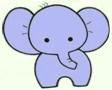 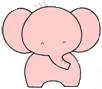 ≪特別企画第２弾≫
｢がんを防ぐために！｣
｢がんを早期に発見するには？」
主 　催 ：NPO法人小象の会（正式名称：生活習慣病防止に取り組む市民と医療者の会）
 日 　時 ：201４年２月２日(日)　午後１時～４時３０分　(午後０時３０分開場) 
 場 　所 ：千葉市民会館小ホール
 　　　　　 　千葉市中央区要町１－１ ＪＲ千葉駅から徒歩７分
                　  電話(043)224-2431
参 加 費 ：無 料　　   
 定　 員 ：２５０人
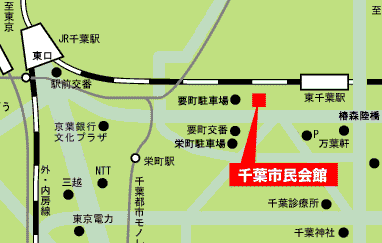 プ　ロ　グ　ラ　ム
　　　　　　　　　　　　　　　　　　総 合 司 会　 釼持　登志子　理事
１３：００ 　 開会挨拶　　篠宮　正樹　理事長（西船内科院長）
１３：１０　　後援団体代表挨拶　（千葉県庁よりの予定）
１３：２０　　講演１：　 司会　内田　大学　理事（ほたるのｾﾝﾄﾗﾙ内科院長）
　　　　　　演　者　　藤澤　武彦　氏　（ちば県民保健予防財団理事長）
　　　　　　　　『がんを早期に発見するためには』
１４：２０　　　　　         　－－－ 休　憩 －－－
１４：３０　　講演２：  司会　 崎山　樹　氏　（千葉ヘルス財団代表理事）
　　　　　　演　者  　中川原　章　氏（千葉県がんセンター病院長）
　　　　　　『がんは生活習慣病です』
１５：４０　　質疑応答・討論「がん対策にどう取り組むか」
　　　　　　　　　　中川原章氏　　　崎山　樹氏　　　　　　　
　　　　　　　　　　藤澤武彦氏　　　内田大学氏
　　　　　　　　　　千葉県健康福祉部代表
１６：２０　　閉会挨拶　　栗林　伸一　副理事長　（三咲内科クリニック院長）
プ　ロ　グ　ラ　ム
　　　　　　　　　　　　　　　　　　総 合 司 会　 釼持　登志子　理事
１３：００ 　 開会挨拶　　篠宮　正樹　理事長（西船内科院長）
１３：１０　　後援団体代表挨拶　＊＊　＊＊（千葉県＊＊＊＊＊）
１３：２０　　特別講演：  座 長　 崎山　樹　氏　（千葉ヘルス財団代表理事）
　　　　　　演　者  　中川原　章　氏（千葉県がんセンター病院長）
　　　　　　『がんは生活習慣病です』
　　　　　　　　　　　　　ーがんを防ぐための新１２か条ー
１４：３０　　　　　         　－－－ 休　憩 －－－
１４：４０　　講演： 座 長　未定
　　　　　　　　演　者　未定
　　　　　　『がんを早期に発見するためには』
　　　　　　　　　　　　　ー検査方法の色々ー         　    
１６：１０　　講演　　演者　　未定　
　　　　「千葉県がん対策条例とがん対策推進５か年計画について」
１５：４０　　　　　質疑応答
　　　　　　　崎山座長　　中川原章氏　　＊＊＊＊氏　千葉県健康福祉部＊＊氏
１６：２０　　閉会挨拶　　栗林伸一　副理事長　（三咲内科クリニック院長）
プ　ロ　グ　ラ　ム
　　　　　　　　　　　　　　　　　　総 合 司 会　 釼持　登志子　理事
１３：００ 　 開会挨拶　　篠宮　正樹　理事長（西船内科院長）
１３：１０　　後援団体代表挨拶　＊＊　＊＊（千葉県＊＊＊＊＊）
１３：２０　　特別講演：  座 長　 崎山　樹　氏　（千葉ヘルス財団代表理事）
　　　　　　演　者  　中川原　章　氏（千葉県がんセンター病院長）
　　　　　　『がんは生活習慣病です』
　　　　　　　　　　　　　ーがんを防ぐための新１２か条ー
１４：３０　　　　　         　－－－ 休　憩 －－－
１４：４０　　講演： 座 長　未定
　　　　　　　　演　者　未定
　　　　　　『がんを早期に発見するためには』
　　　　　　　　　　　　　ー検査方法の色々ー         　    
１６：１０　　講演　　演者　　未定　
　　　　「千葉県がん対策条例とがん対策推進５か年計画について」
１５：４０　　　　　質疑応答
　　　　　　　崎山座長　　中川原章氏　　＊＊＊＊氏　千葉県健康福祉部＊＊氏
１６：２０　　閉会挨拶　　栗林伸一　副理事長　（三咲内科クリニック院長）
プ　ロ　グ　ラ　ム
　　　　　　　　　　　　　　　　　　総 合 司 会　 釼持　登志子　理事
１３：００ 　 開会挨拶　　篠宮　正樹　理事長（西船内科院長）
１３：１０　　後援団体代表挨拶　＊＊　＊＊（千葉県＊＊＊＊＊）
１３：２０　　特別講演：  座 長　 崎山　樹　氏　（千葉ヘルス財団代表理事）
　　　　　　演　者  　中川原　章　氏（千葉県がんセンター病院長）
　　　　　　『がんは生活習慣病です』
　　　　　　　　　　　　　ーがんを防ぐための新１２か条ー
１４：３０　　　　　         　－－－ 休　憩 －－－
１４：４０　　講演： 座 長　未定
　　　　　　　　演　者　未定
　　　　　　『がんを早期に発見するためには』
　　　　　　　　　　　　　ー検査方法の色々ー         　    
１６：１０　　講演　　演者　　未定　
　　　　「千葉県がん対策条例とがん対策推進５か年計画について」
１５：４０　　　　　質疑応答
　　　　　　　崎山座長　　中川原章氏　　＊＊＊＊氏　千葉県健康福祉部＊＊氏
１６：２０　　閉会挨拶　　栗林伸一　副理事長　（三咲内科クリニック院長）
後　援：千葉県 千葉県教育委員会　千葉市　千葉県医師会 千葉市医師会　千葉県歯科医師会 千葉県薬剤師会　千葉県看護協会 千葉県栄養士会 千葉県臨床検査技師会 千葉県糖尿病協会　千葉県糖尿病対策推進会議 新世紀ちば健康プラン推進協議会 千葉日報社（一部団体は現在申請中）